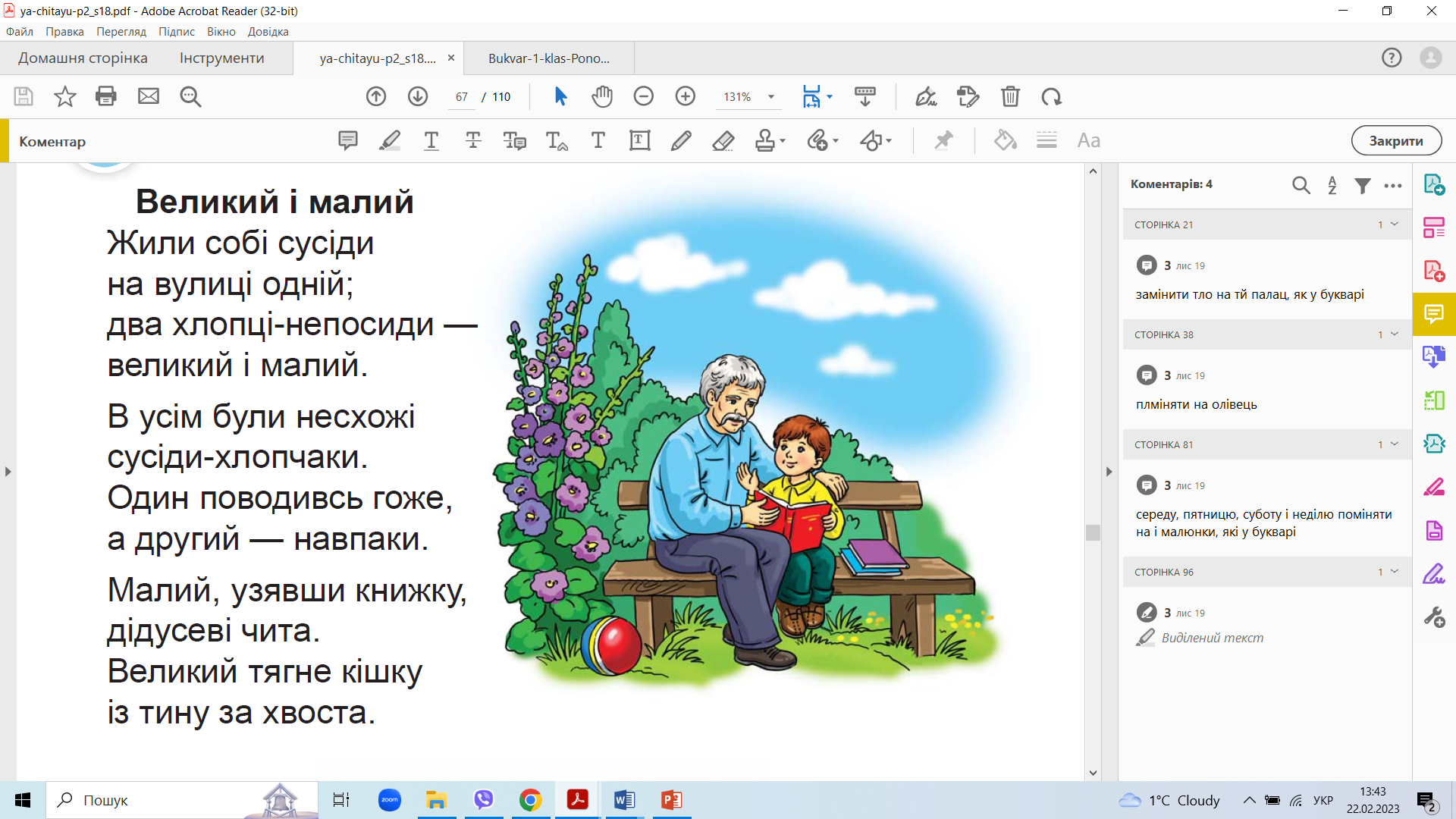 Навчання грамоти
Читання
Післябукварний період
Урок 99
Вірш Валентина Бичка
«Великий і малий»
Налаштування на урок
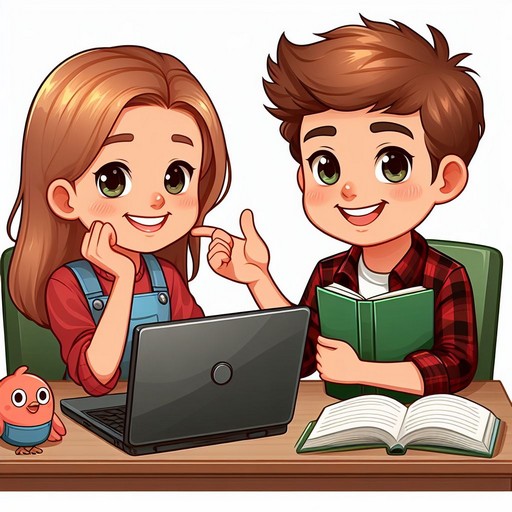 Школярі ми всі старанні,
Нам під силу всі завдання.
Лінь, помилки переможем,
Ми усе, повірте, зможем!
Відчуймо себе частиною колективу
Я прийшов на урок … навіщо?
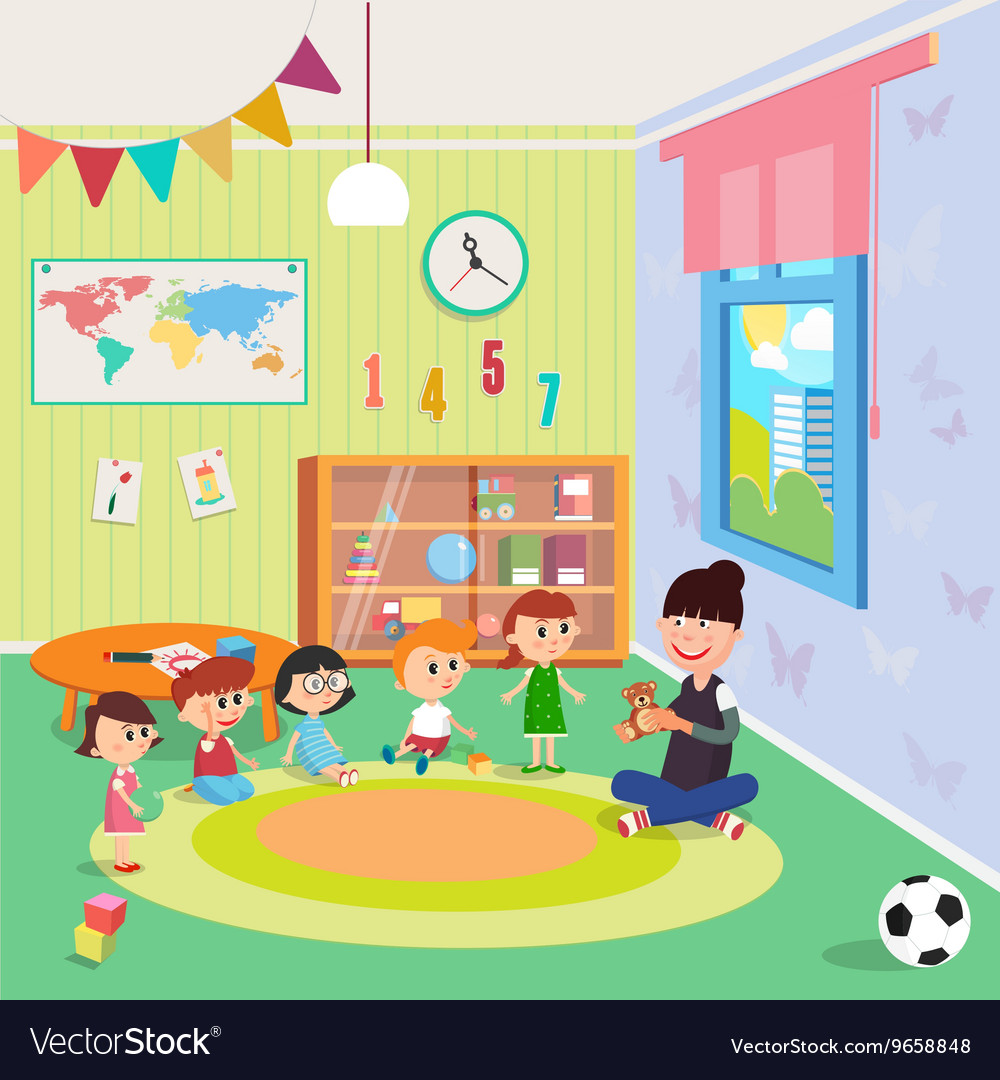 Потрібно бути … яким?
Зі мною … хто?
Вони мене … що?
Мені це … як?
Я готовий/а до … чого?
Вправи на постановку дихання та розвиток артикуляції
«Задми свічки»
Уяви, що перед тобою – іменинний торт. На ньому багато маленьких свічок. Зроби глибокий вдих і намагайся задути якомога більше свічок.
«Понюхай квітку»
Уяви, що перед тобою  запашна квітка. Видихни і зроби глибокий вдих -  неначе ти нюхаєш
запашну квітку на лузі.
«Запросимо тишу в клас»
Приклади вказівний палець до губ та скажи: «Тш-ш-ш…».
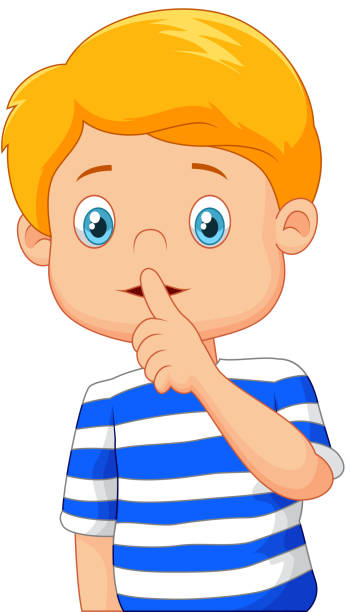 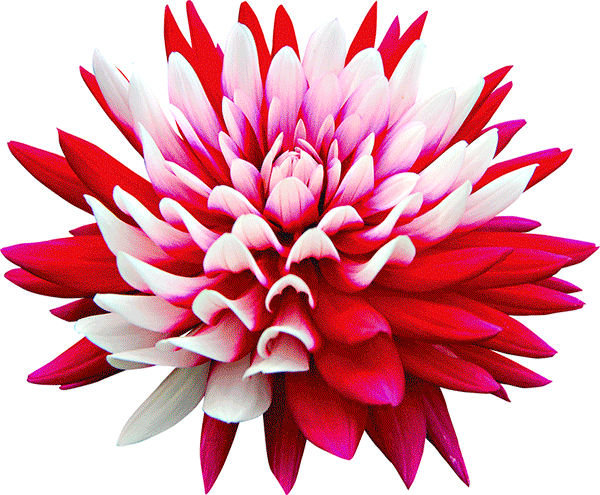 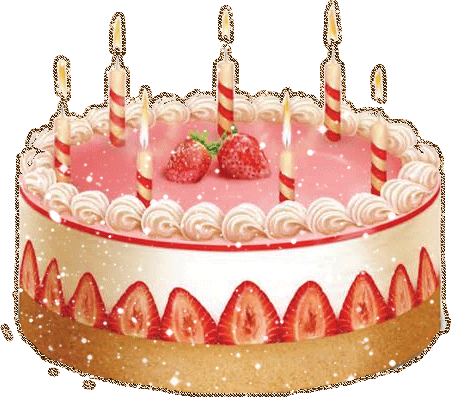 Вчимо скоромовку
Мишка мишку запитала:
Що ти, мишко, поробляла?
Мишка мишці відказала:
- Дірку у мішку шукала.
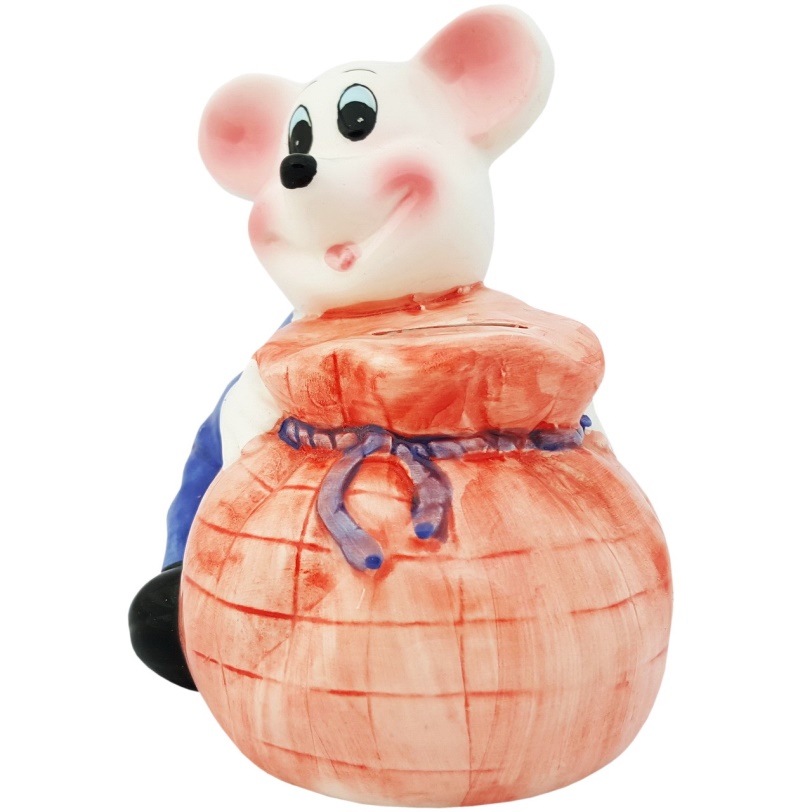 Прочитай швидко склади
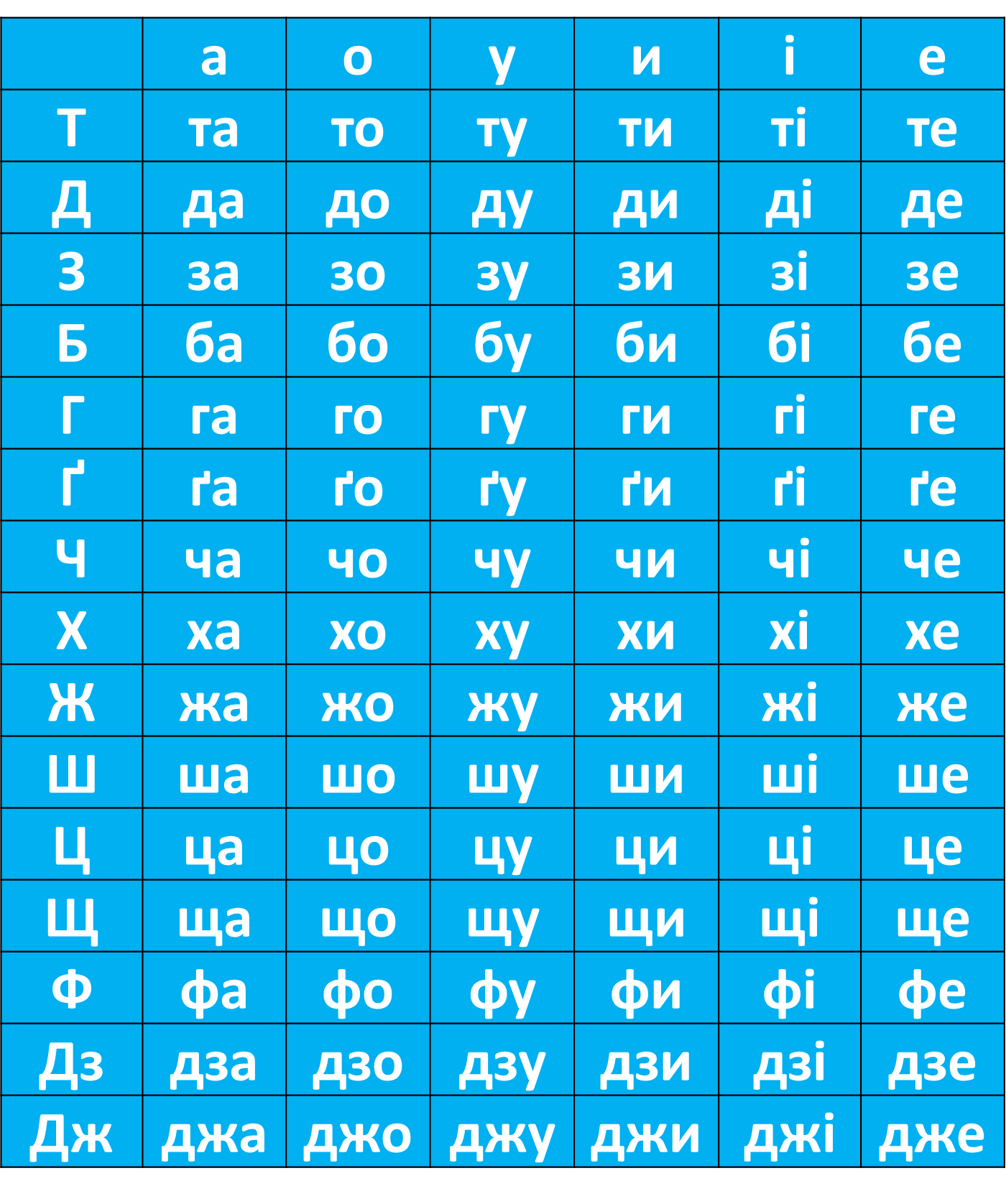 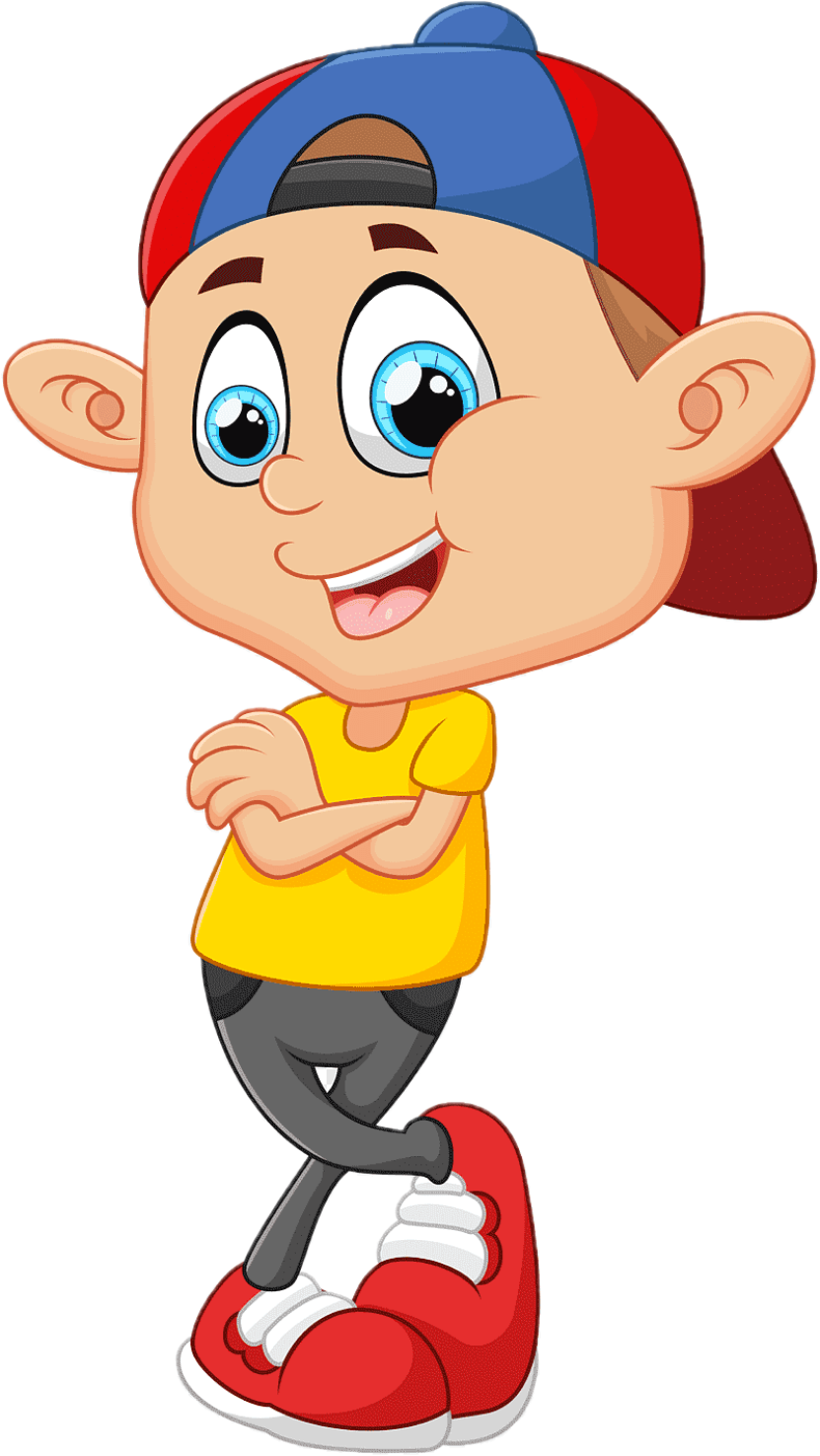 Гра «Не зіб’юсь»
Прочитай швидко слова, стараючись не збитись під час читання
сік
сон
син
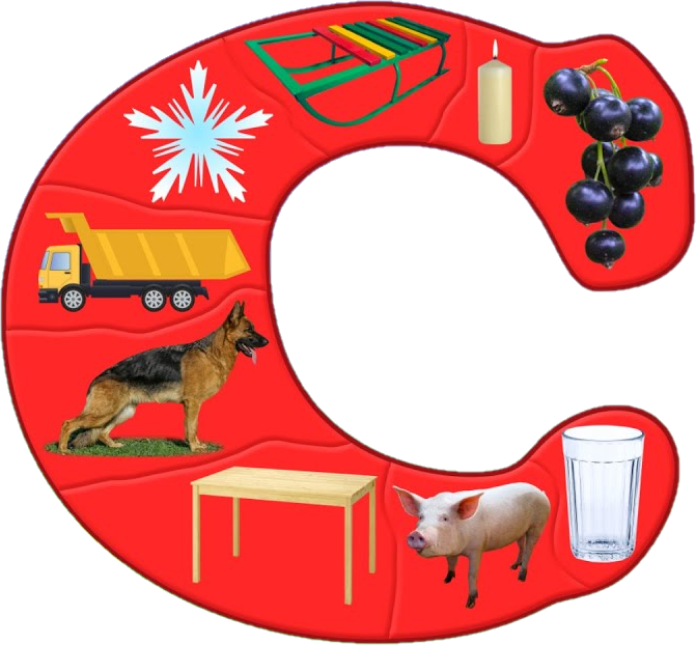 сон
сак
син
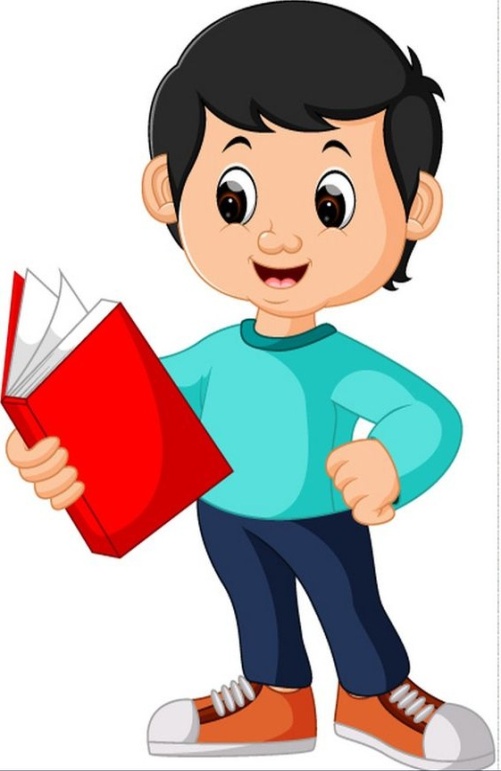 сік
сор
сич
сон
сік
син
сон
сік
син
Повідомлення теми уроку
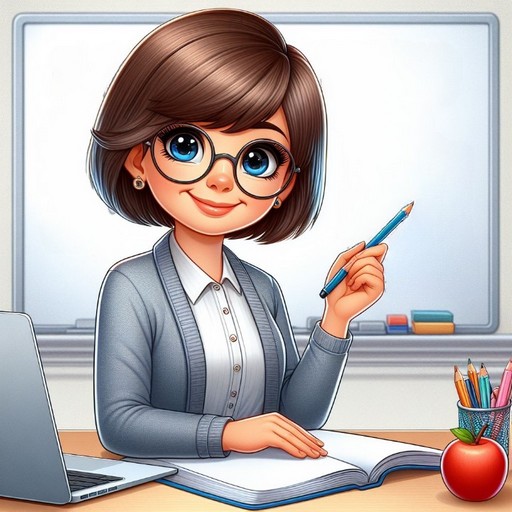 Сьогодні на уроці читання ми удосконалимо навичку виразного читання тексту, відповідати на запитання за змістом прочитаного.
 Розподілимо слова у дві колонки, 
побудуємо звукові схеми.
Починаємо з розминки. Прочитай вірш разом із Читалочкою
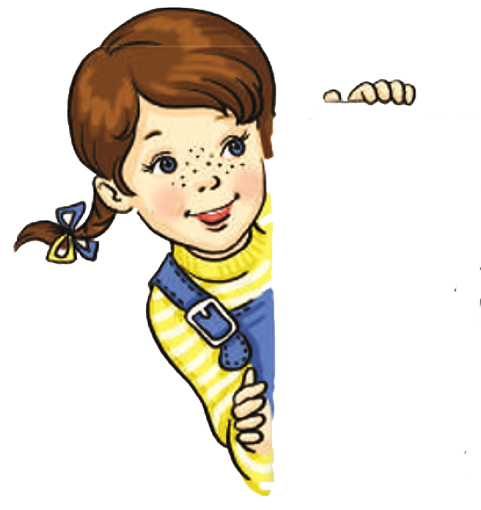 Ти усміхнися небу,
усім, хто біля тебе:
і братику й сестричці,
і сонечку й травичці.
Люби усіх довкола,
удома та у школі,
і ця любов із Неба
повернеться до тебе.
       Леся Вознюк
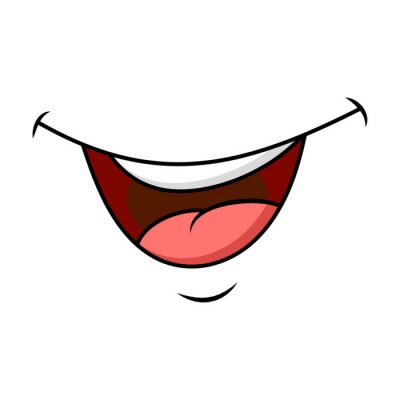 Про що розповідається в цьому вірші?
Хто написав його?
Які вірші Лесі Вознюк вже читали?
Чого цей вірш нас навчає?
Як треба поводити себе з іншими, чому?
Підручник.
Сторінка
84
Валентин Бичко.Великий і малий
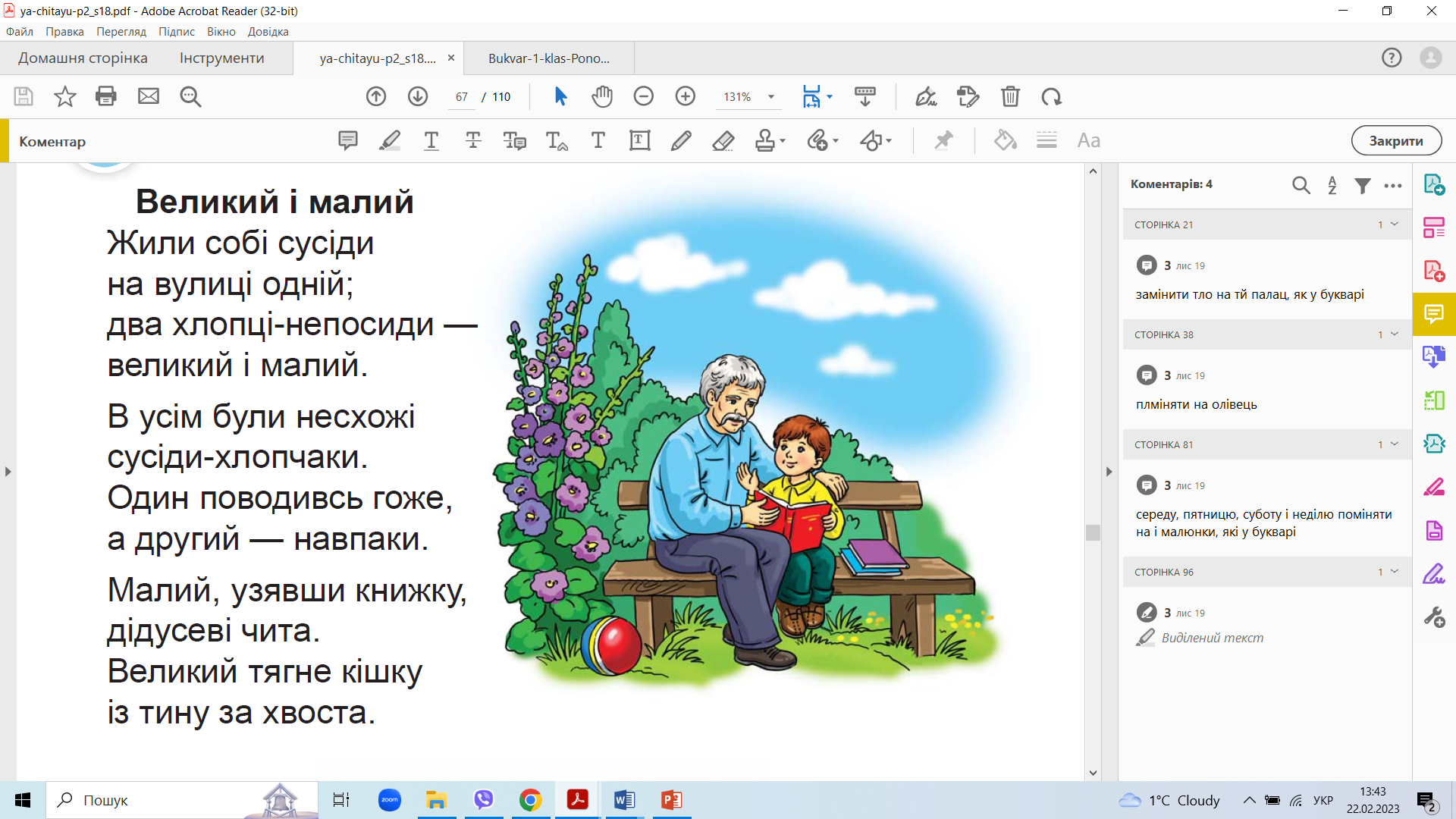 Жили собі сусіди
на вулиці одній;
два хлопці-непосиди —
великий і малий.
В усім були несхожі
сусіди-хлопчаки.
Один поводивсь гоже,
а другий — навпаки.
Малий, узявши книжку,
дідусеві чита.
Великий тягне кішку
із тину за хвоста.
Малий дає дорогу
малятам з дитсадка.
Великий із-за рогу
їм тиче кулака…
Тож, певно, по заслузі
дісталось хлопчакам:
в малого — всюди друзі,
великий ходить сам.
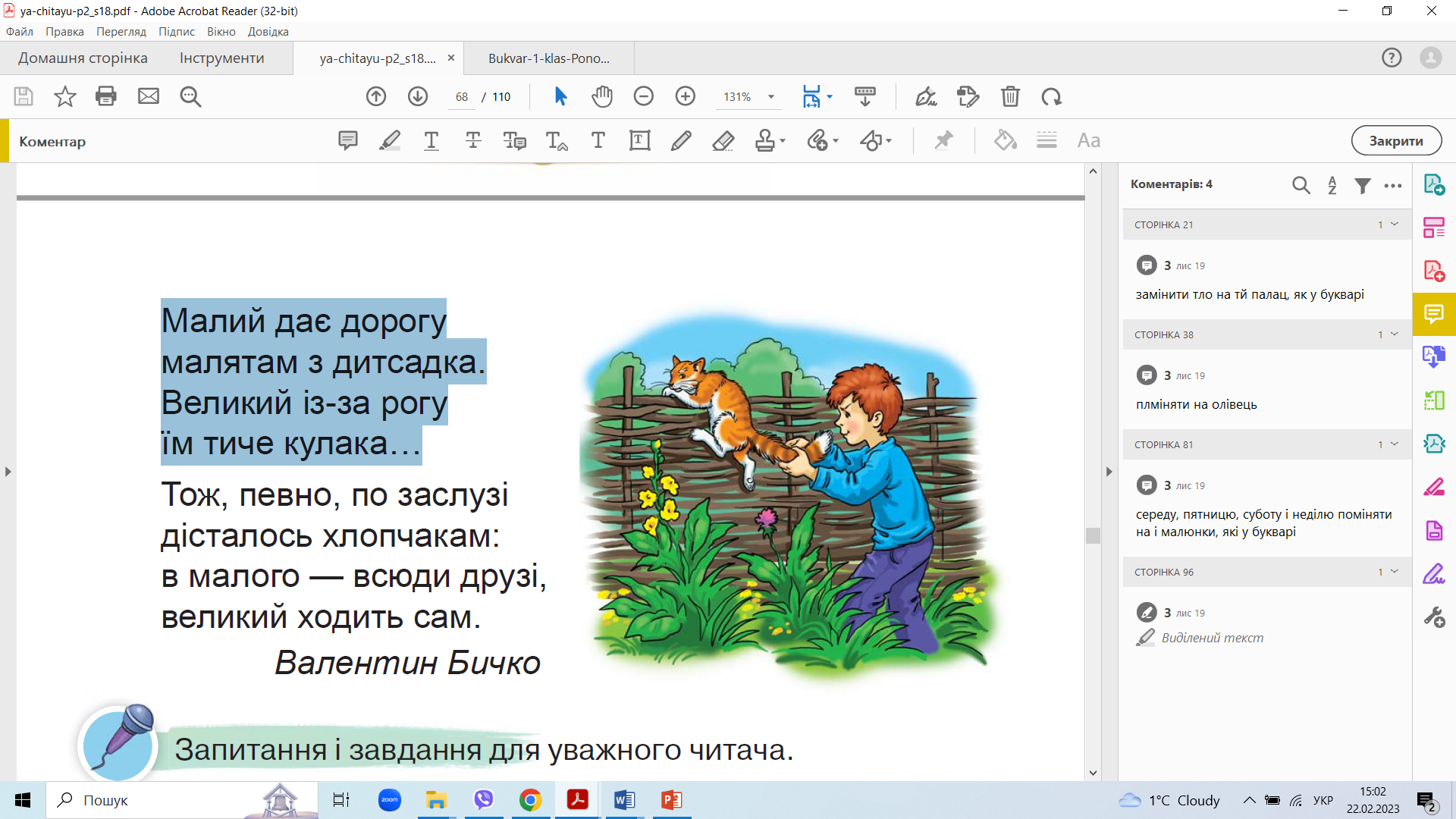 Підручник.
Сторінка
84-85
Запитання до уважного читача
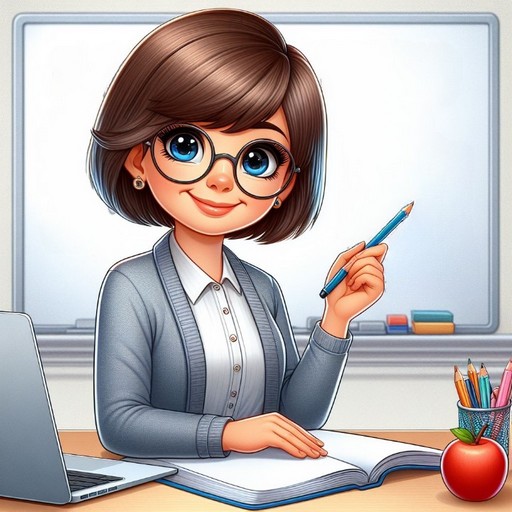 Про кого розповідається у вірші?
Які були хлопчики – однакові чи різні? 
Що робив малий хлопчик? 
А що великий? 
У якого хлопчика було повно друзів? Чому? 
Який хлопчик ходив сам? Чому?
1. Як думаєш, якому хлопчикові веселіше й цікавіше жити? Чому?
2. Прочитай вірш ще раз. Передай голосом своє ставлення до кожного хлопчика, коли читаєш про нього.
Назви слова, які називають добрі справи
усміхаюсь
допомагаю
галасую
відбираю
ламаю
дарую
бережу
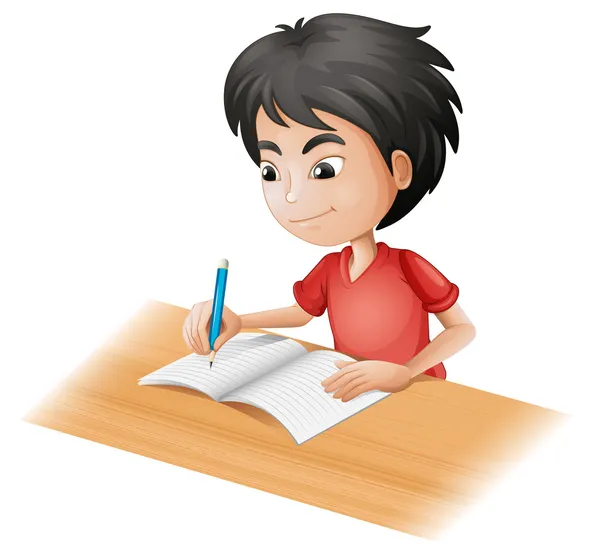 турбуюсь
штовхаю
саджаю
доглядаю
Надрукуй виділені слова в зошиті
Робота в зошиті
Надрукуй слова, які називають добрі справи.
=о
=о
=о
=о
дарую
допомагаю
турбуюсь
саджаю
=о
=о
бережу
усміхаюсь
доглядаю
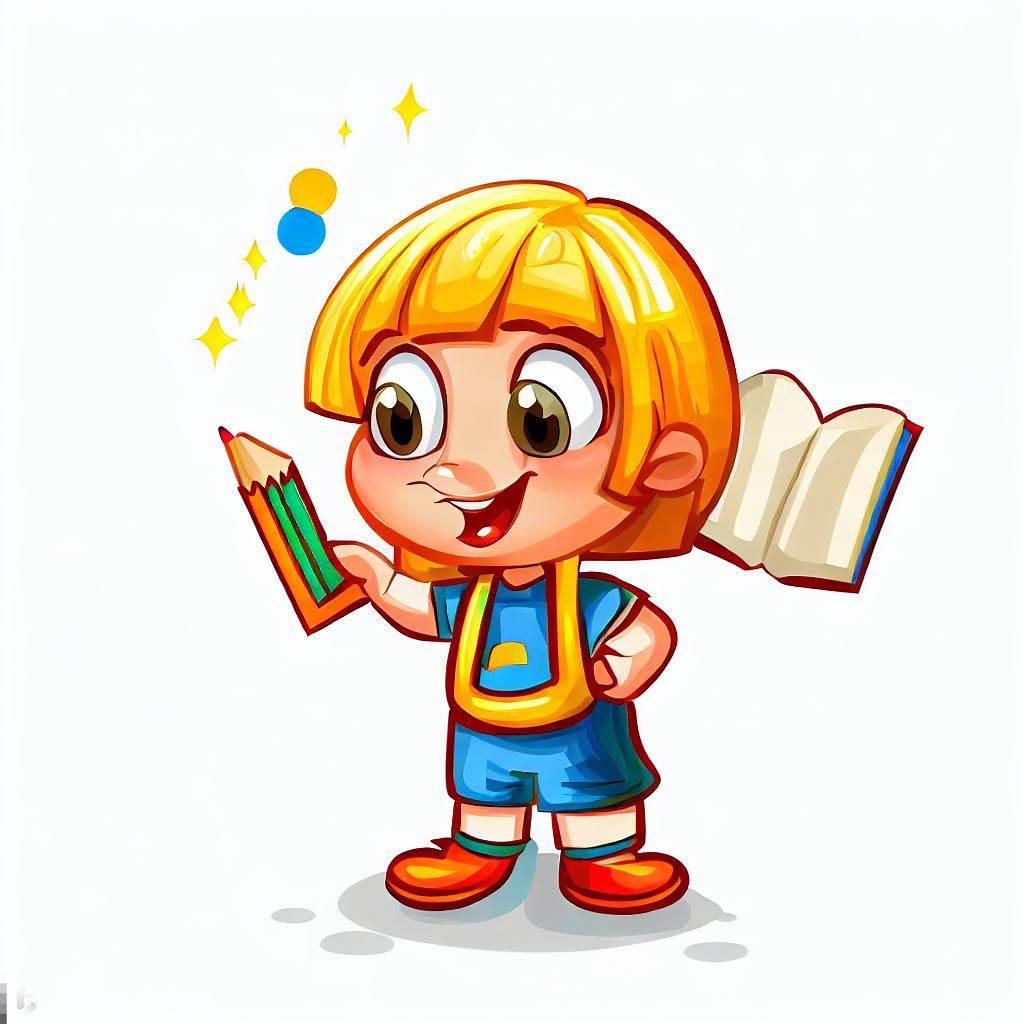 Надпиши над буквою Ю звуки, які вона позначає. Поясни, чому.
Вправа «Мікрофон»
Що читали на уроці ? 
Про що йшлося в цих віршах?
Чого вони нас навчають?
Чи були в твоєму житті вчинки, за які тобі соромно або якими ти пишаєшся?
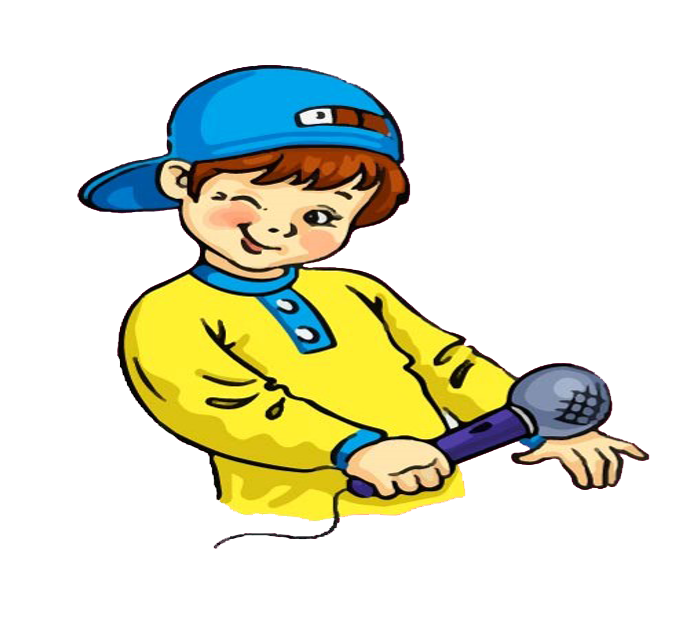 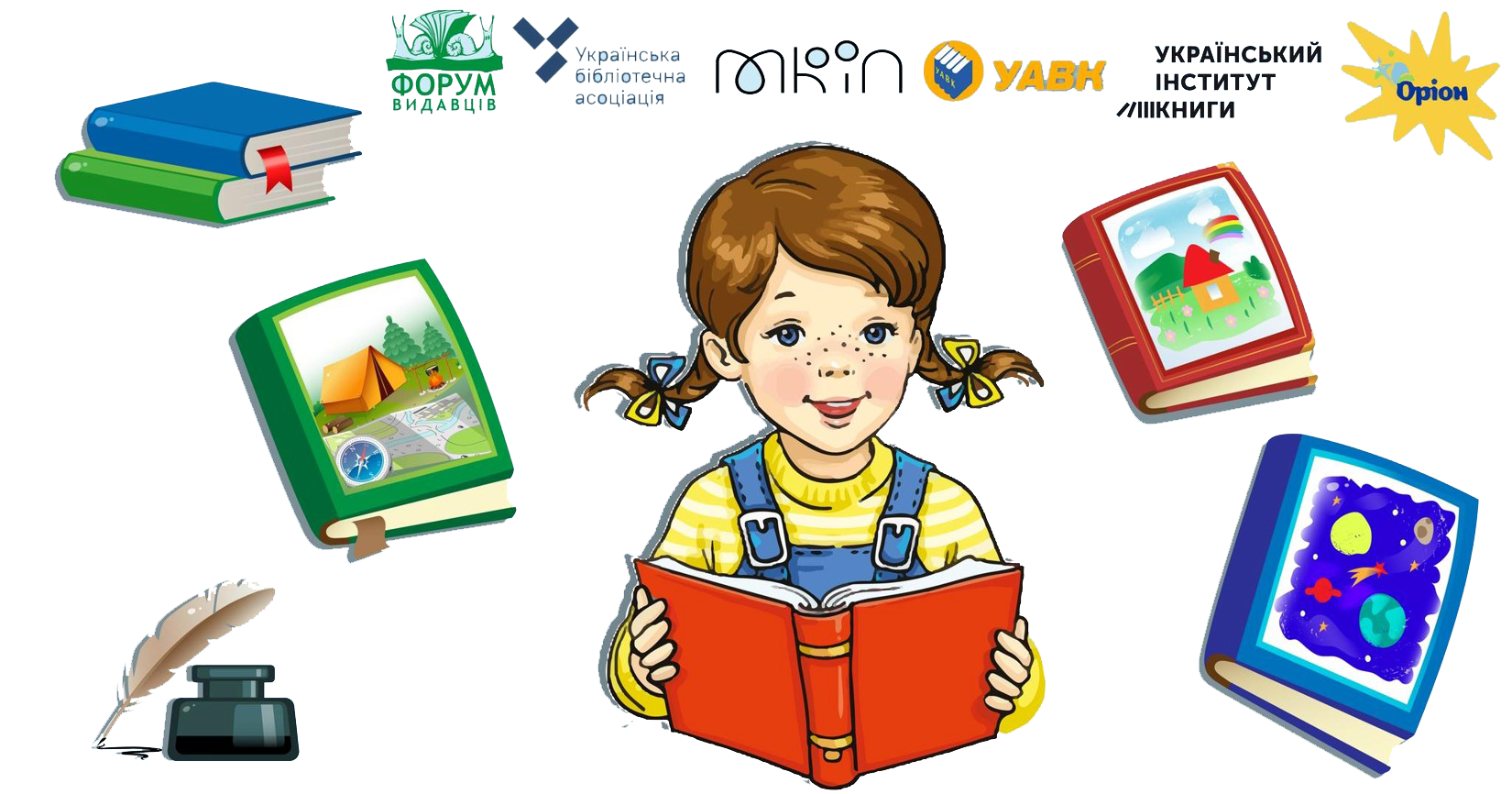 Online завдання
Відскануй QR-код або натисни жовтий круг!
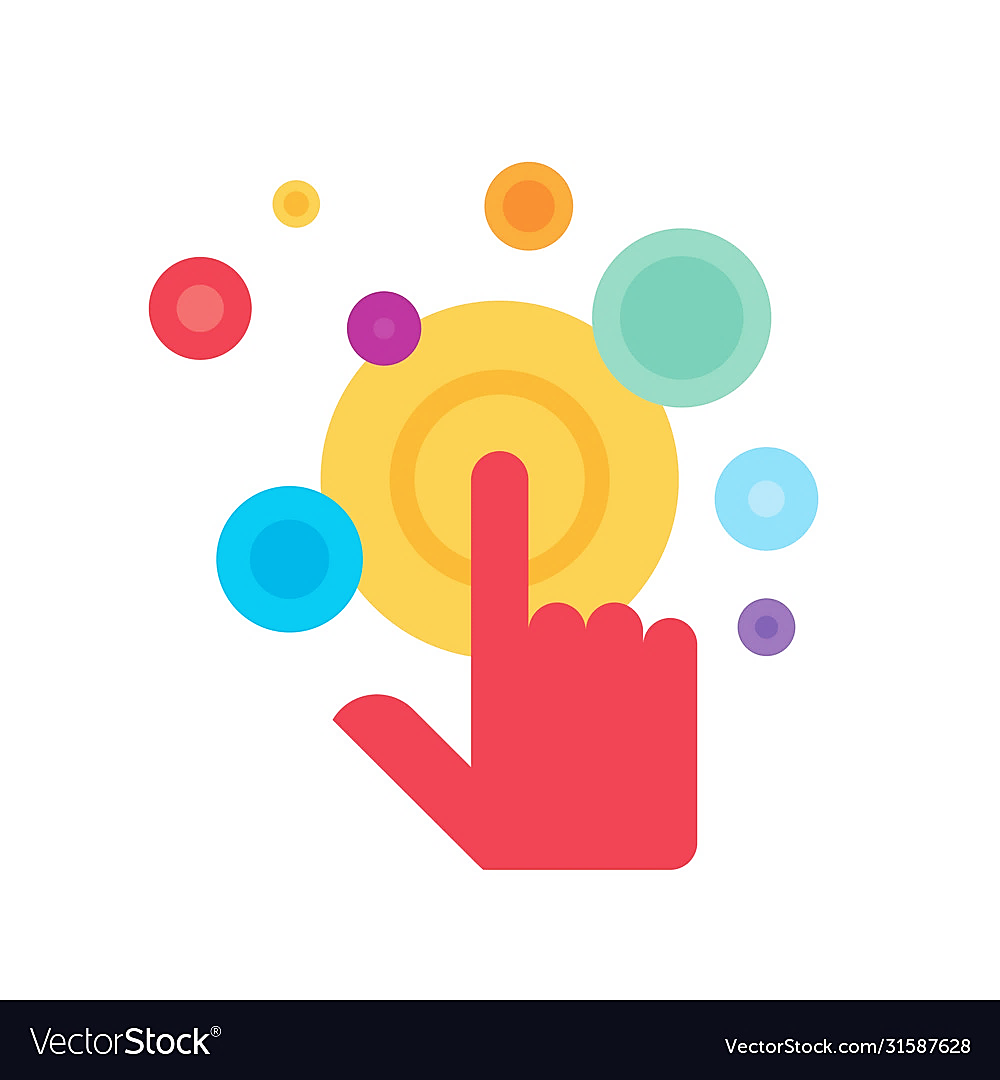 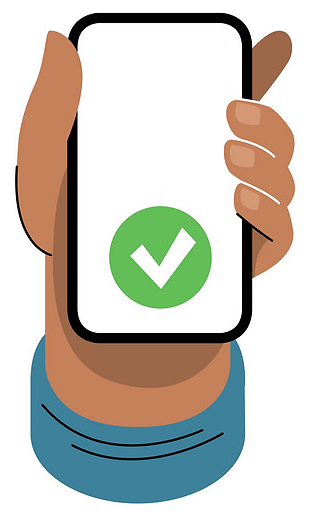 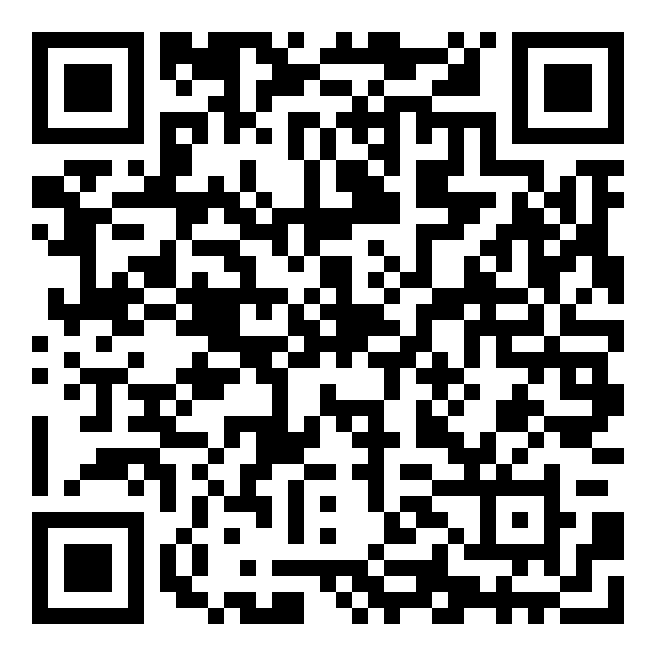 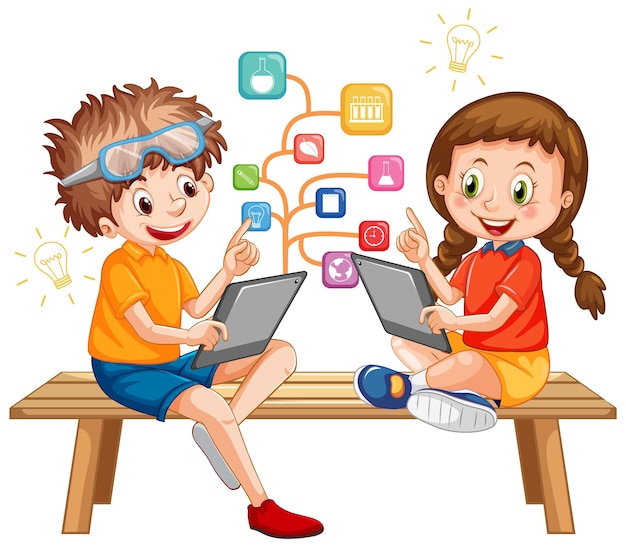 Рефлексія
Оціни свою роботу на уроці
Я з усім упорала/вся
Працював/ла  старанно
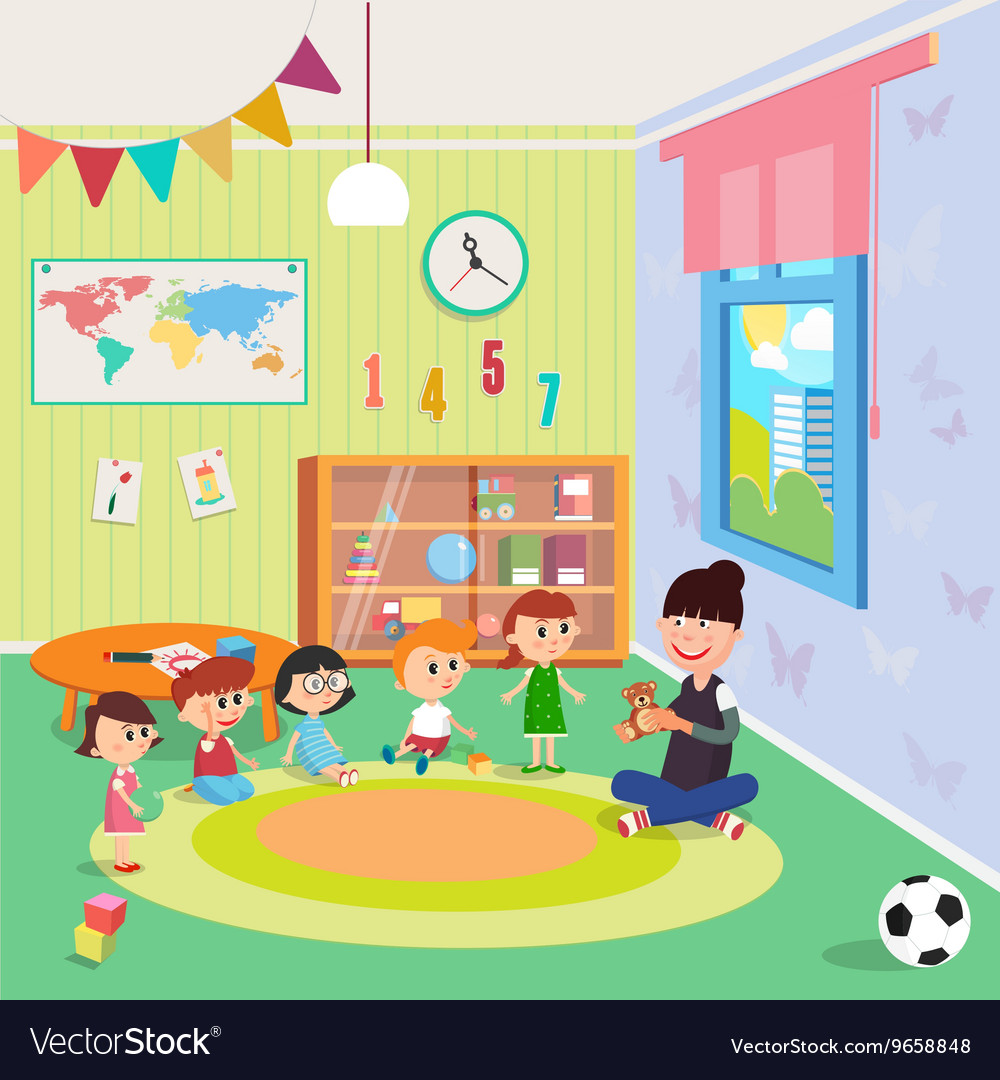 Все було легко та просто
Було складно та незрозуміло
Я втомила/вся